PEREKONOMIAN Terbuka
Perekonomian terbuka
Sistem ekonomi dimana aktivitas ekonomi yang dijalankan berlangsung di dalam negara yang bersangkutan dan juga memiliki hubungan ekonomi dengan negara luar, meliputi empat sector:
Sektor Rumah Tangga
Sektor Perusahaan / swasta
Sektor Pemerintah
Sektor perdagangan luar negeri
Perekonomian terbuka
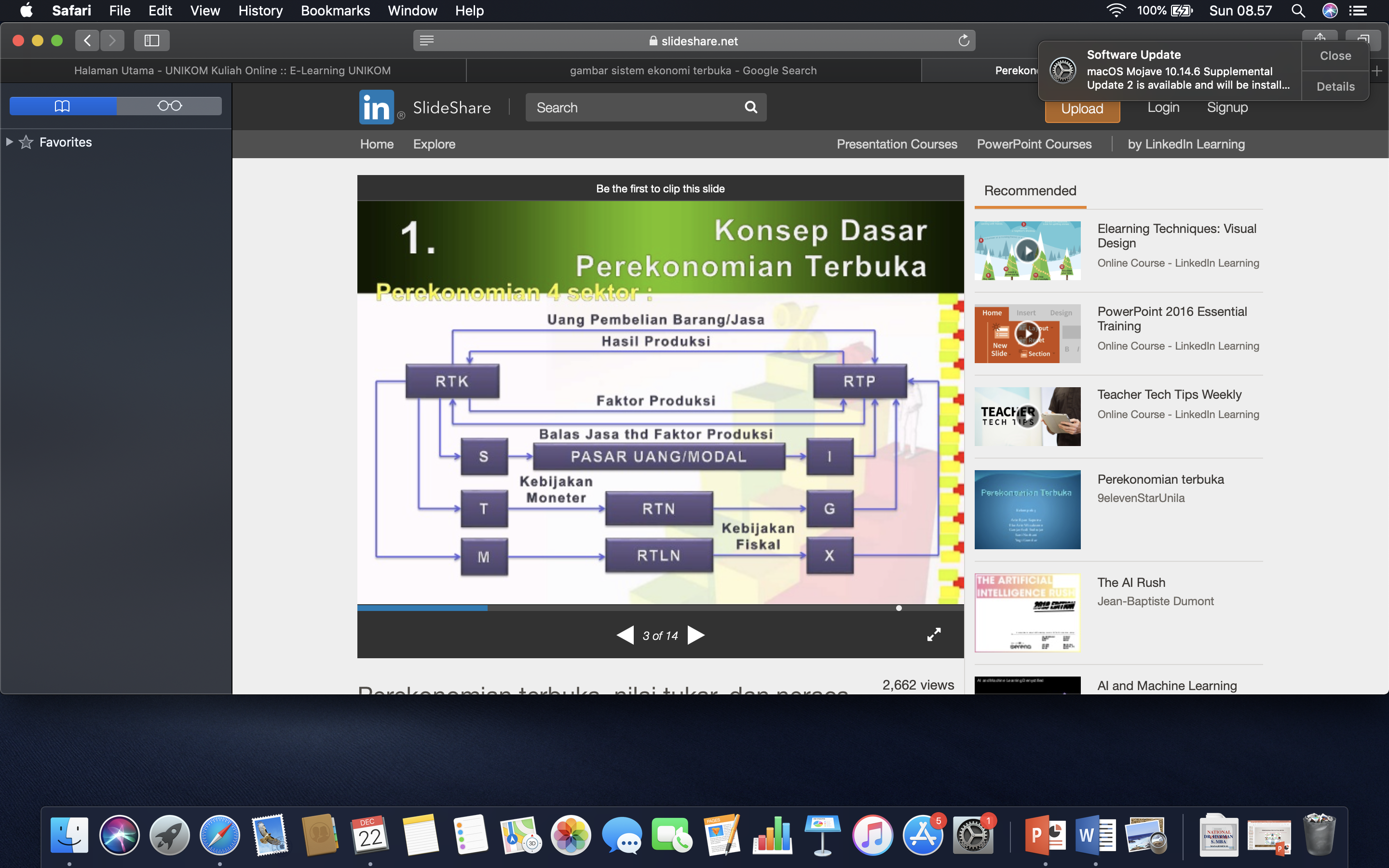 Keseimbangan pendapatan nasional dalam system perekonomian terbuka
Y = C + I + G + X – M
Keseimbangan perekonomian dengan system pajak tetap:
YE = (a + I + G + X – b Tx + b Tr – M0) / (1️⃣-b + m); dimana m = △ M / △ Y
Keseimbangan perekonomian dilihat dari sisi bocoran:
YE = (a + I + G + X – (1️⃣-c) Tx + ( 1️⃣-c) Tr – M0) / (c + m); dimana c = 1️⃣ - b
Keseimbangan perekonomian dalam system pajak proporsional:
Y = (a + I + G + X + b Tr – M0) / (1️⃣-b + bt + m)
Keseimbangan perekonomian dilihat dari sisi bocoran:
YE = (a + I + G + X + b Tr – M0) / (c – c t + t + m);
Contoh soal:
Misalkan MPC = 0,75, pengeluaran konsumsi minimum (a) = 400 miliar. Tahun 1990, total investasi 500 miliar, pengeluaran pemerintah 300 miliar, ekspor 250 miliar, M = 100 + 0,1 Y, transfer payment Tr = 200 miliar direncanakan dengan dua alternative, yaitu system pajak tetap sebesar 240 miliar atau pajak proporsional 20%.
Hitunglah keseimbangan perekonomian jika pajaknya tetap dan jika pajaknya proporsional
Angka pengganda dalam system ekonomi terbuka
Angka pengganda dalam system pajak proporsional:
Angka pengganda investasi Ki = 1️⃣ / (1️⃣ - b + b t + m)
Angka pengganda pengeluaran pemerintah KG = 1️⃣ / (1️⃣ - b + b t + m)
Angka pengganda ekspor KX = 1️⃣ / (1️⃣ - b + b t + m)
Angka pengganda impor KM = 1️⃣ / (1️⃣ - b + b t + m)
Angka pengganda pajak KTx = - b / (1️⃣ - b + b t + m)
Angka pengganda transfer payment KTr = b / (1️⃣ - b + b t + m)
Angka pengganda dalam system ekonomi terbuka
Angka pengganda dalam system pajak tetap:
Angka pengganda investasi Ki = KG = kX = 1️⃣ / (1️⃣ - b + m)
Angka pengganda impor KM = - 1️⃣ / (1️⃣ - b + m)
Angka pengganda pajak KTx = - b / (1️⃣ - b + m)
Angka pengganda transfer payment KTr = b / (1️⃣ - b + m)